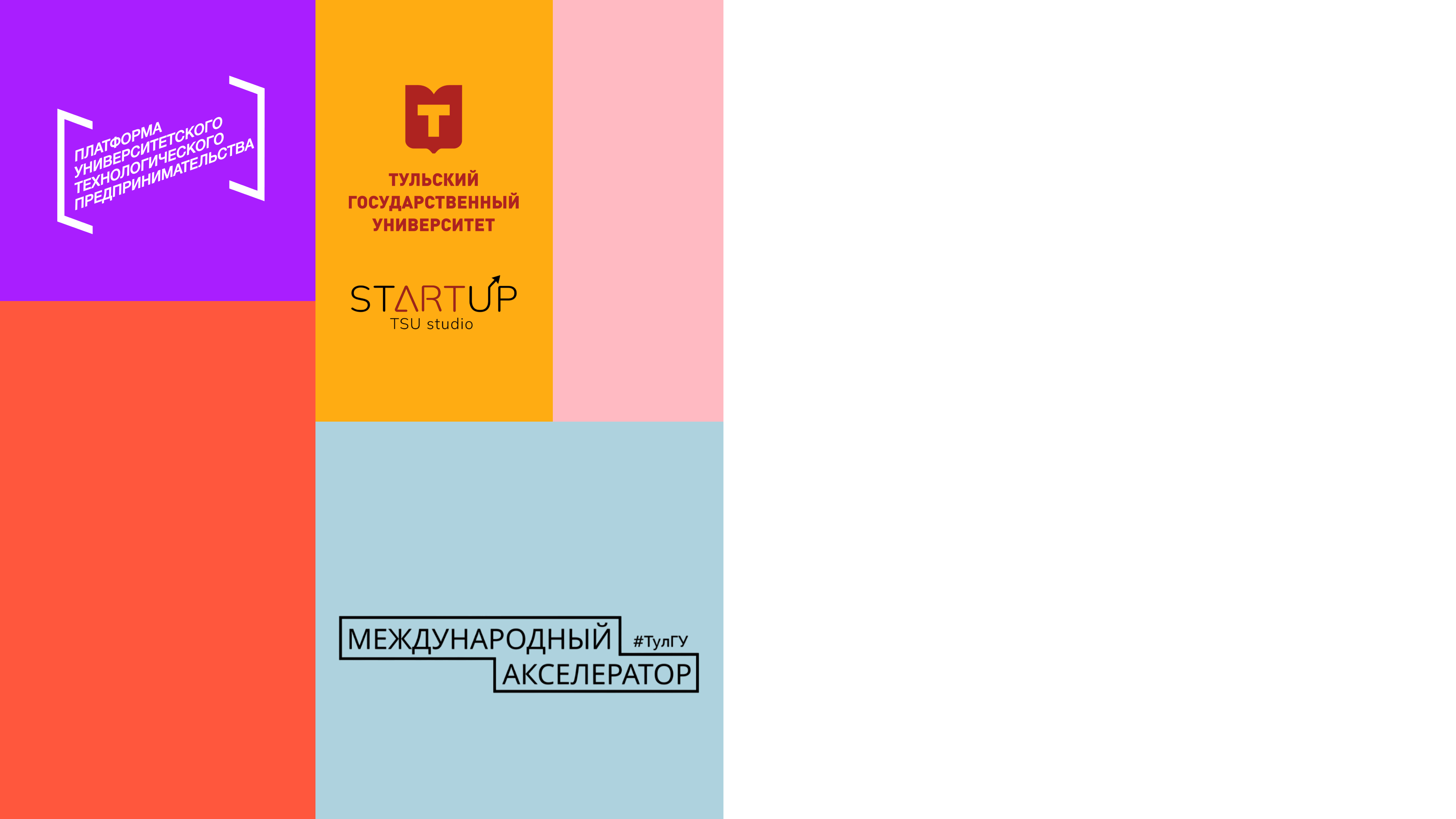 Проект: ООО «ОвощеВита»Суть проекта: Создание модели производства полезных снеков из дегидрированных овощей (моркови, свёклы, тыквы) с нуля
Татаринцева Владислава Андреевна
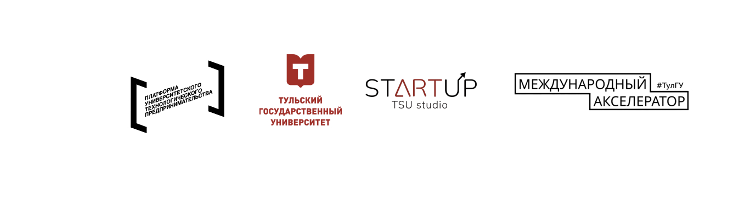 АКТУАЛЬНОСТЬ ПРОЕКТА (ПРОБЛЕМАТИКА)
Цель – поменять потребительские привычки на более здоровые, поддержание тенденции здорового питания и здоровой нации

Какую проблему помогает решить результат проекта (продукт)
    Снеки из дегидрированных овощей - моркови, свёклы, бамии, стручковой фасоли, кабачков - идеальная замена нездоровым закускам без добавления консервантов.
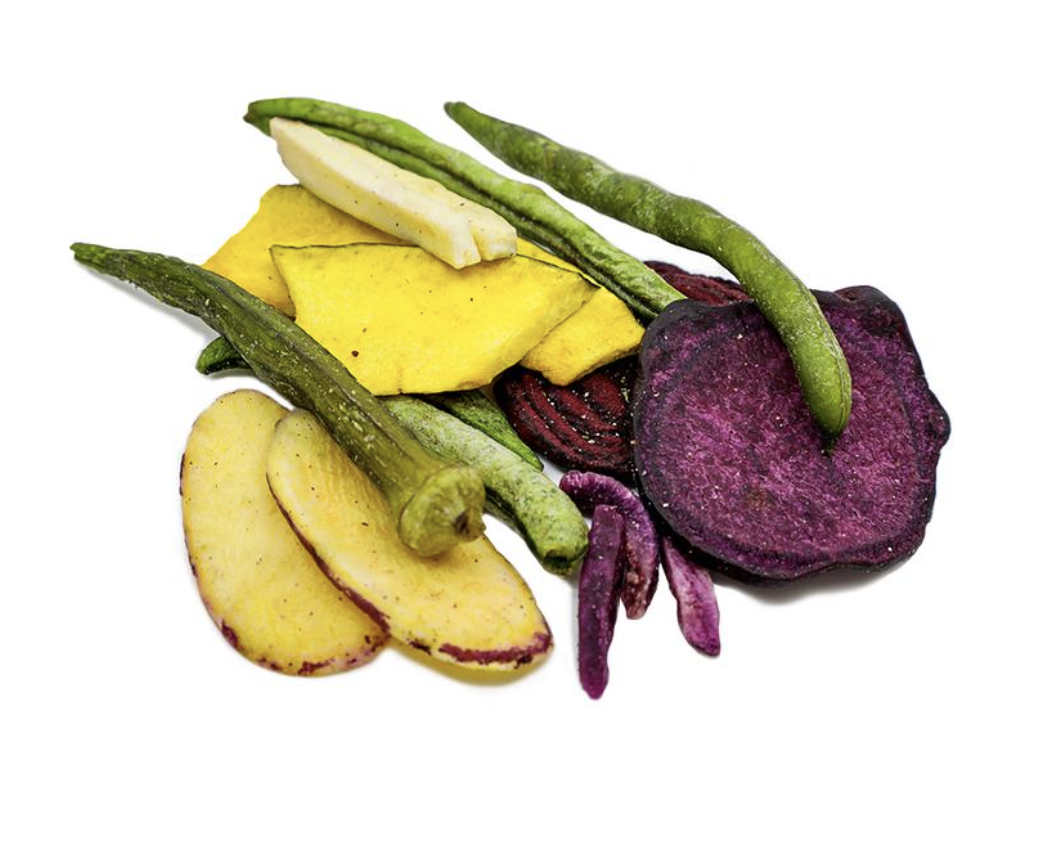 Сушеные овощи сохраняют пользу (витамины, минералы). Снеки могут храниться долго, их удобно брать с собой, можно покупать детям и не бояться повышения холе-стерина, веса и ряда др. заболеваний.
Глобально продукт решает проблему возникновения многих заболеваний, избавляет от чувства вины за употребление вредных перекусов с большим содержанием масла и трансжиров
№
2
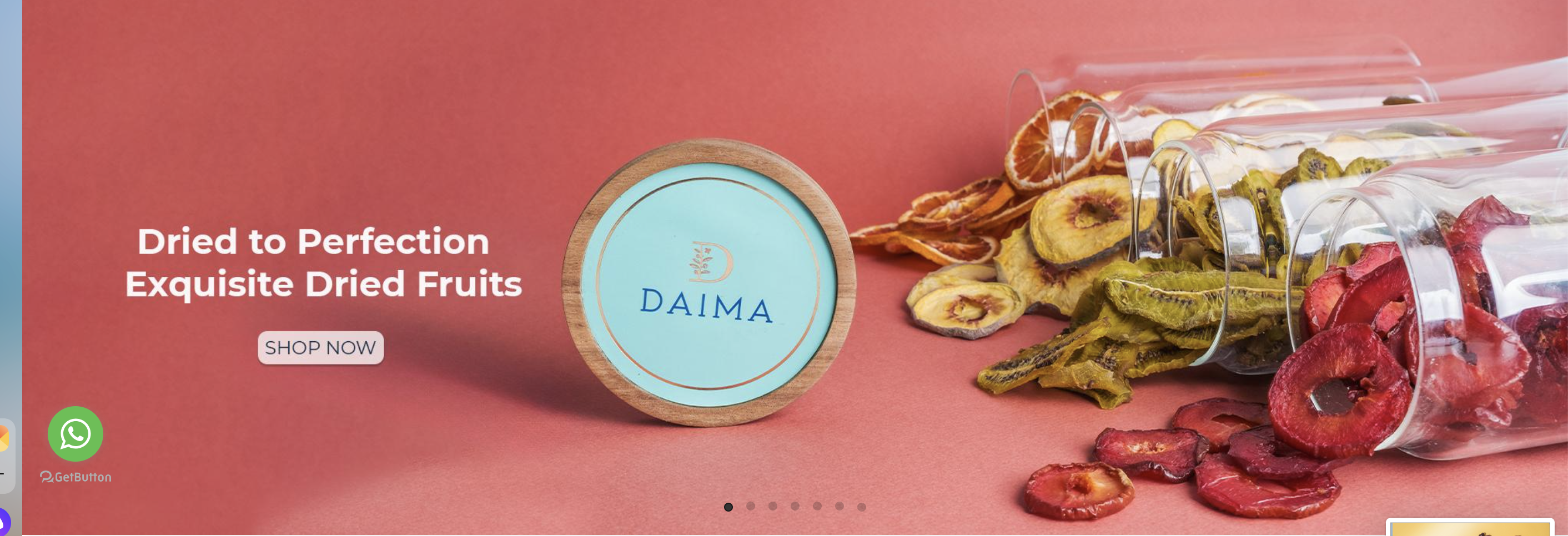 Потребители продукта – осознанное поколение, готовое менять свои привычки на здоровые. Их волнует состояние организма и долголетие.
 родители, желающие дать лучшее и полезное детям, например на перекус в школу
вегетарианцы, веганы
клиенты нутрициологов
посетители магазинов здорового питания Вкусвилл, Азбука Вкуса…
спортсмены, любители фитнеса и спортзалов
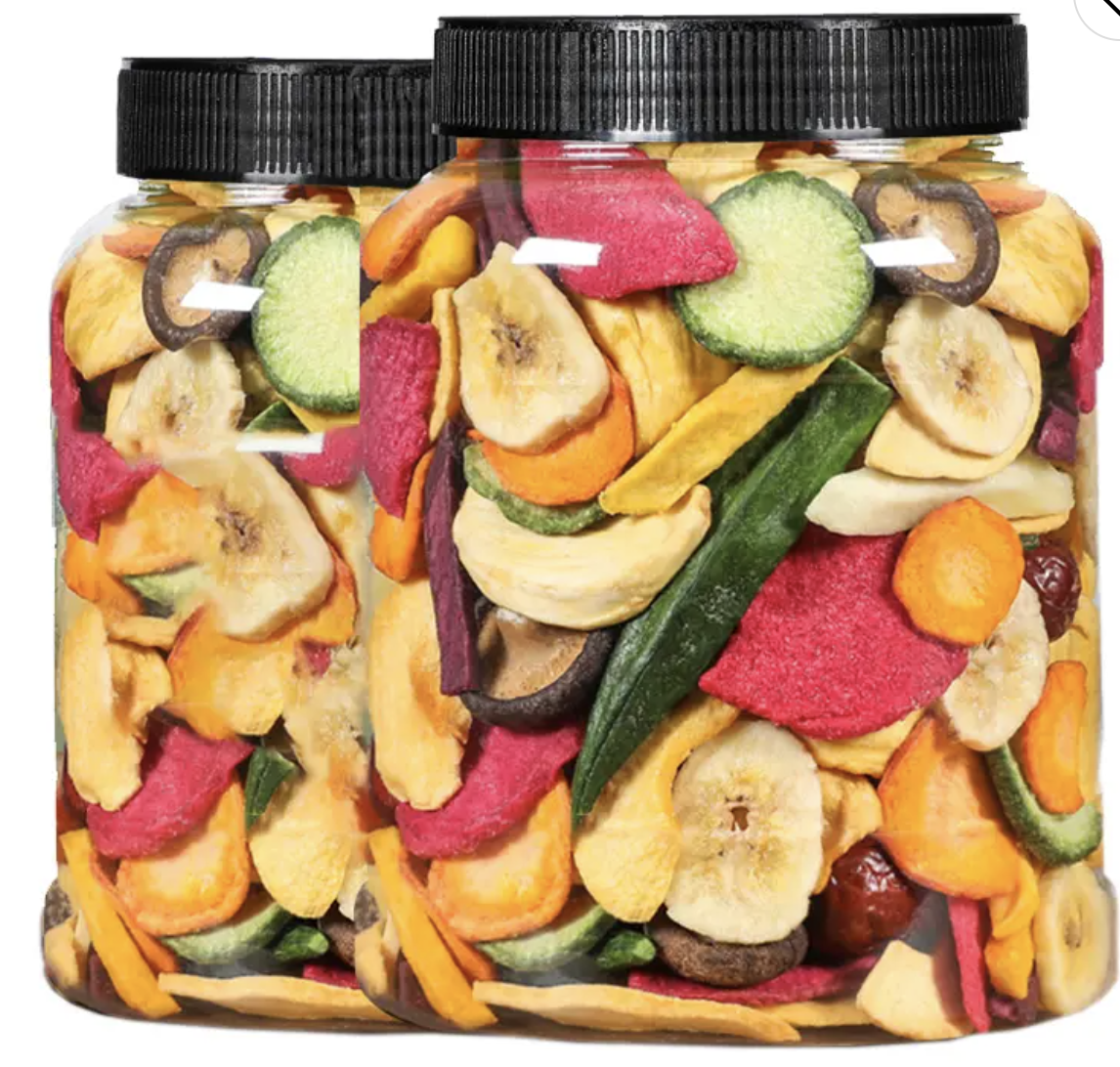 Краткое описание инновационной идеи (задела), лежащей в основе проекта и дающей потенциальное преимущество продукту на рынке – уникальная рецептура, хрустящие, без вредных добавок и усилителей вкуса, уникальный дизайн, стоимость ниже
доступность к покупке
№
3
АНАЛИЗ СИТУАЦИИ. АНАЛОГИ И КОНКУРЕНТЫ
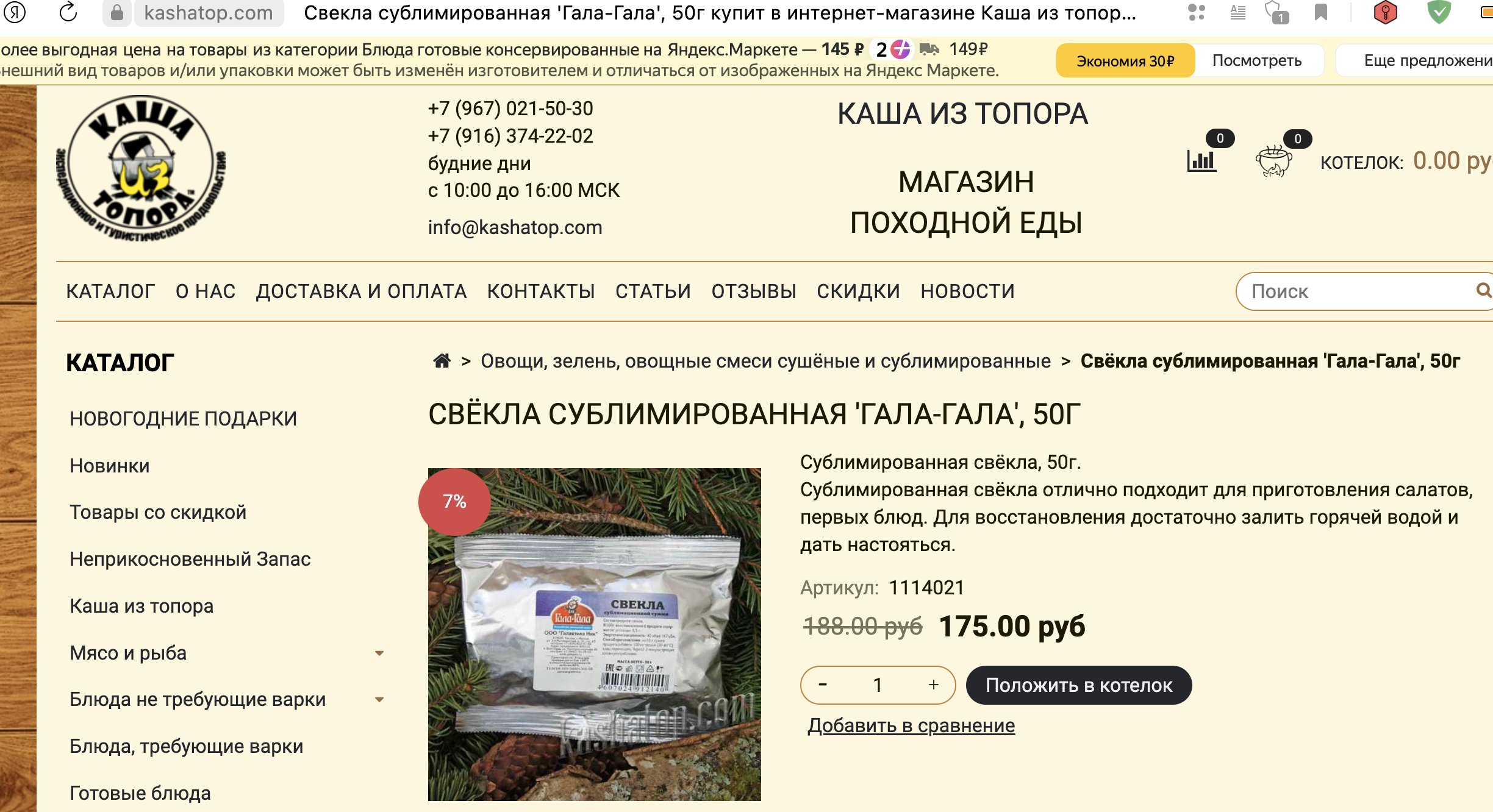 Распространены сублимированные овощи в качестве приправы и походных суповых наборовСтоимость за кг 3500руб
4
№
АНАЛИЗ СИТУАЦИИ. АНАЛОГИ И КОНКУРЕНТЫ
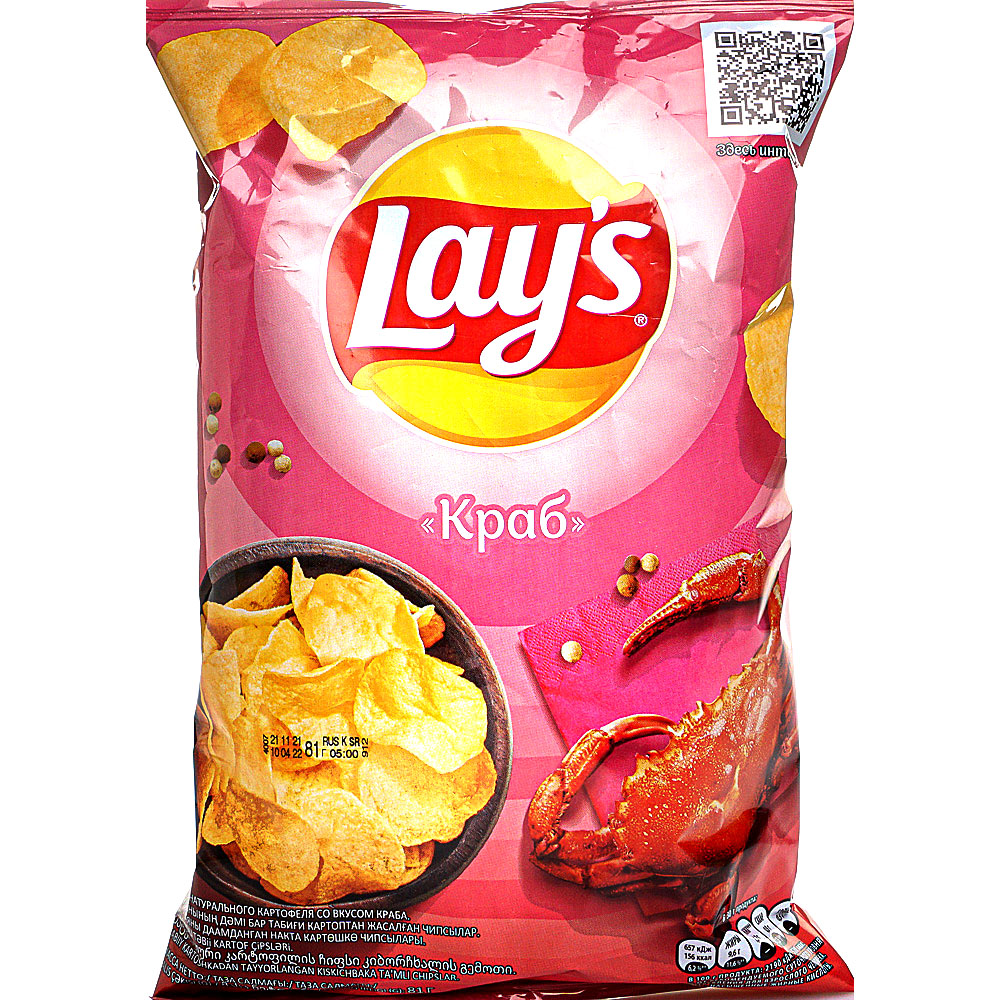 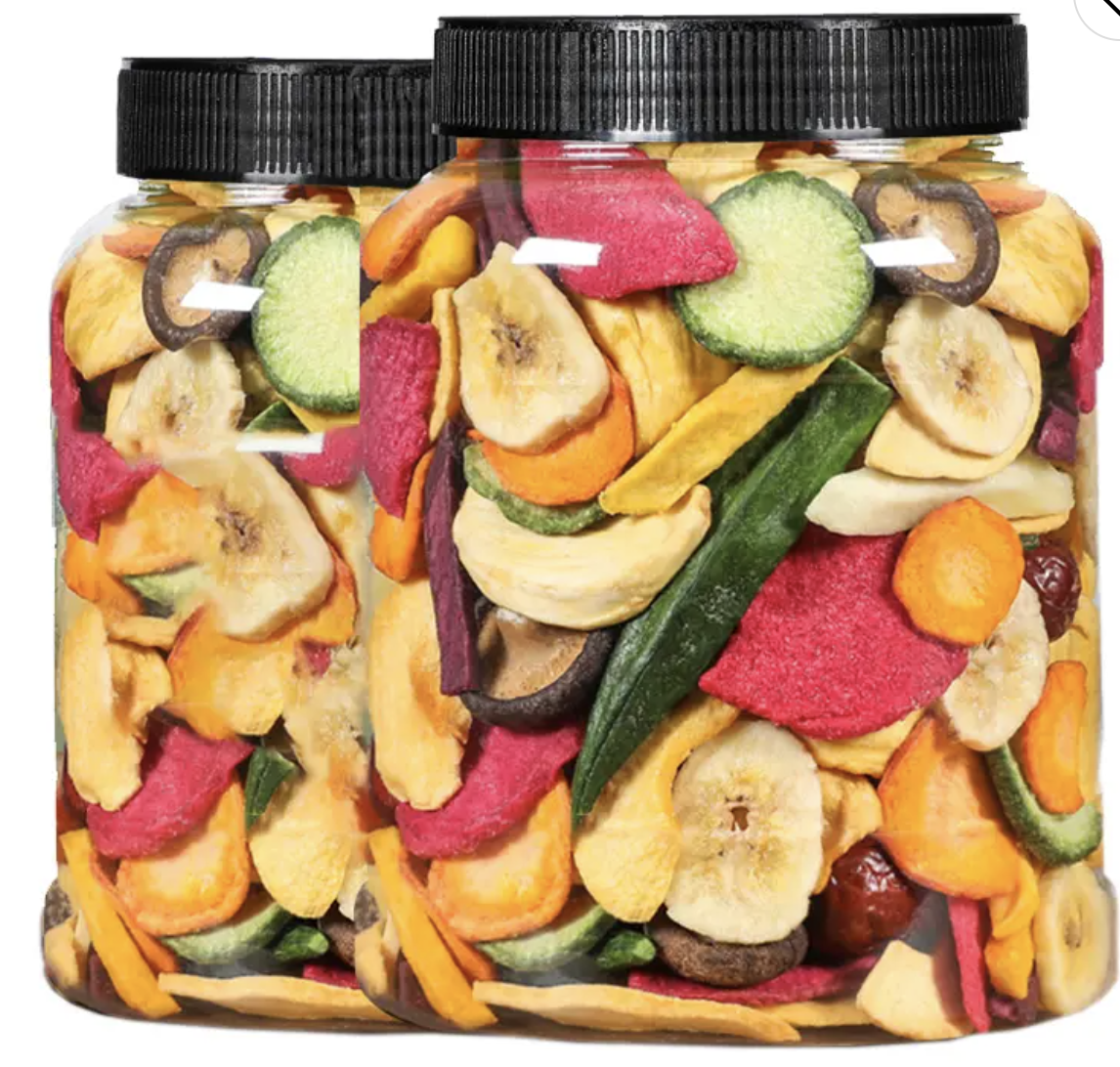 5
№
АНАЛИЗ СИТУАЦИИ. АНАЛОГИ И КОНКУРЕНТЫ
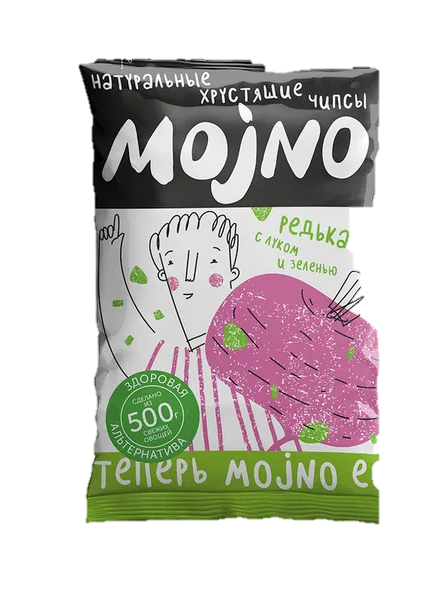 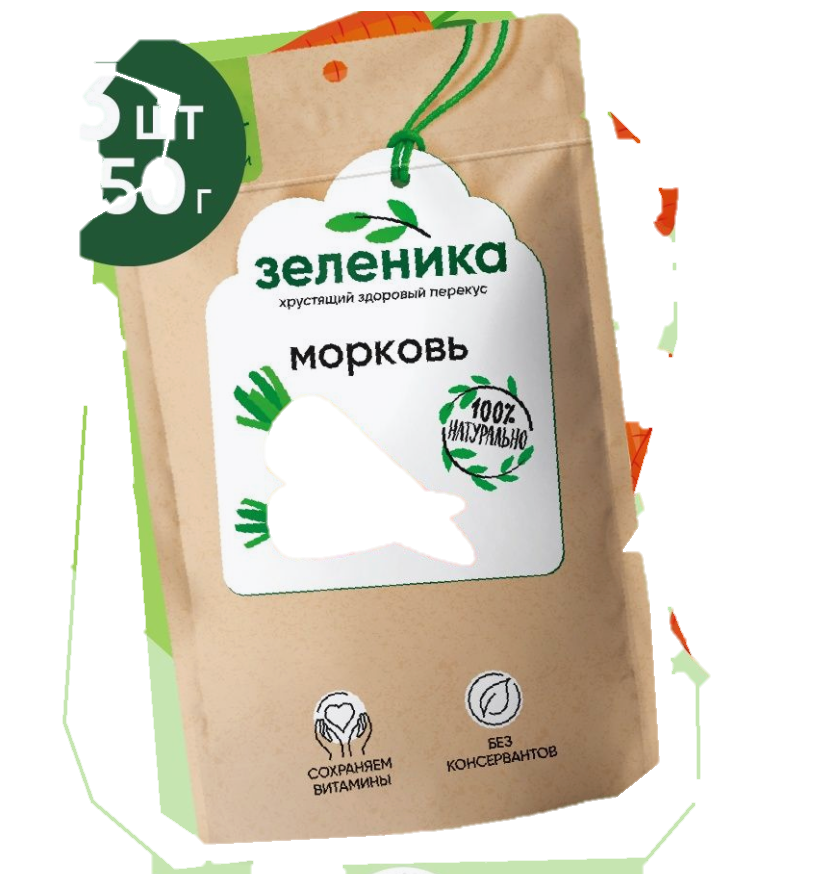 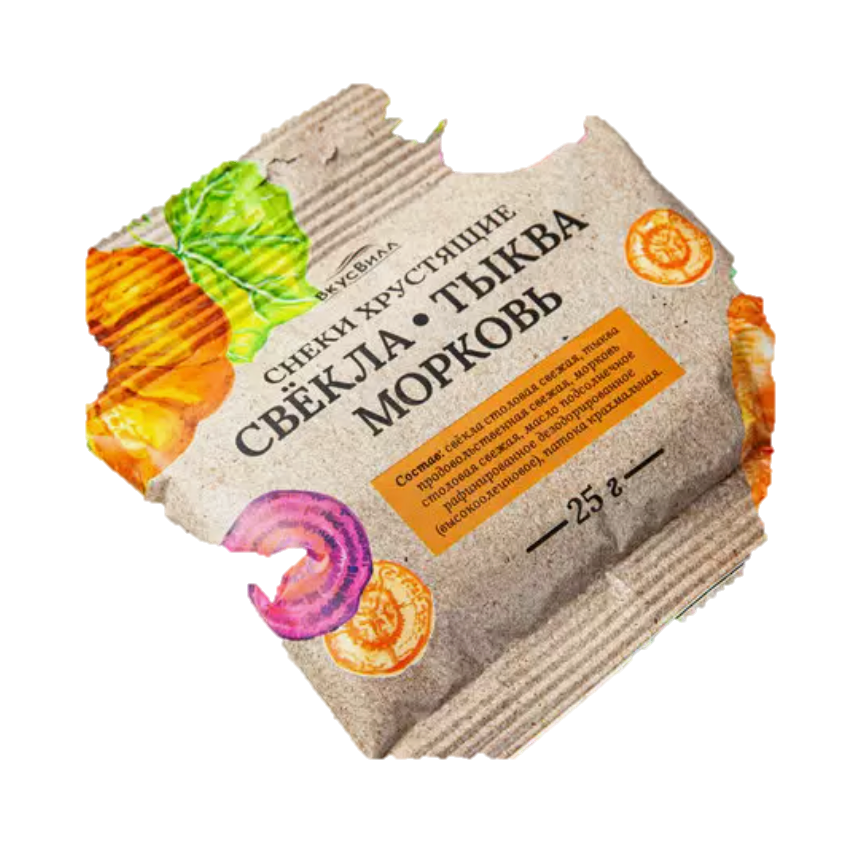 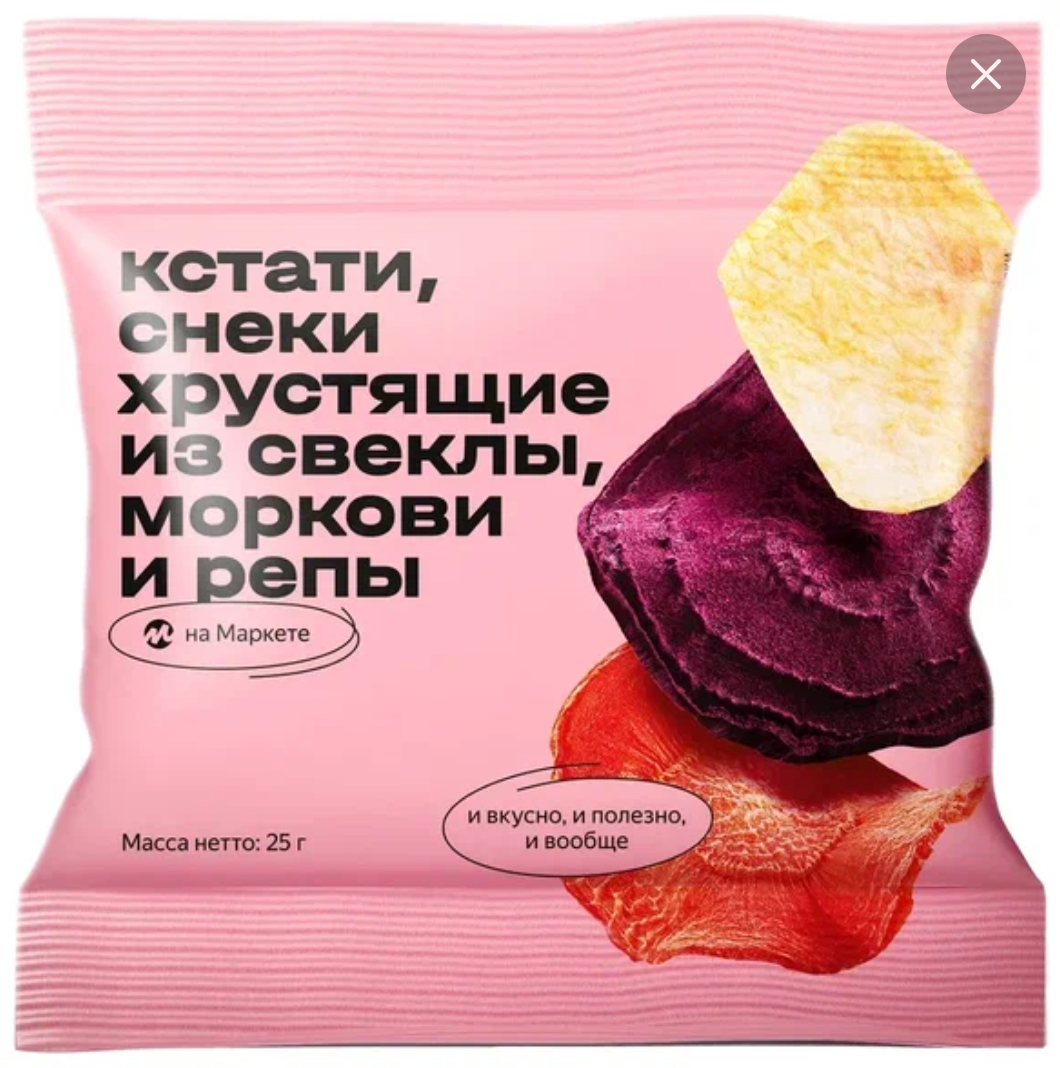 6
№
АНАЛИЗ СИТУАЦИИ. АНАЛОГИ И КОНКУРЕНТЫ
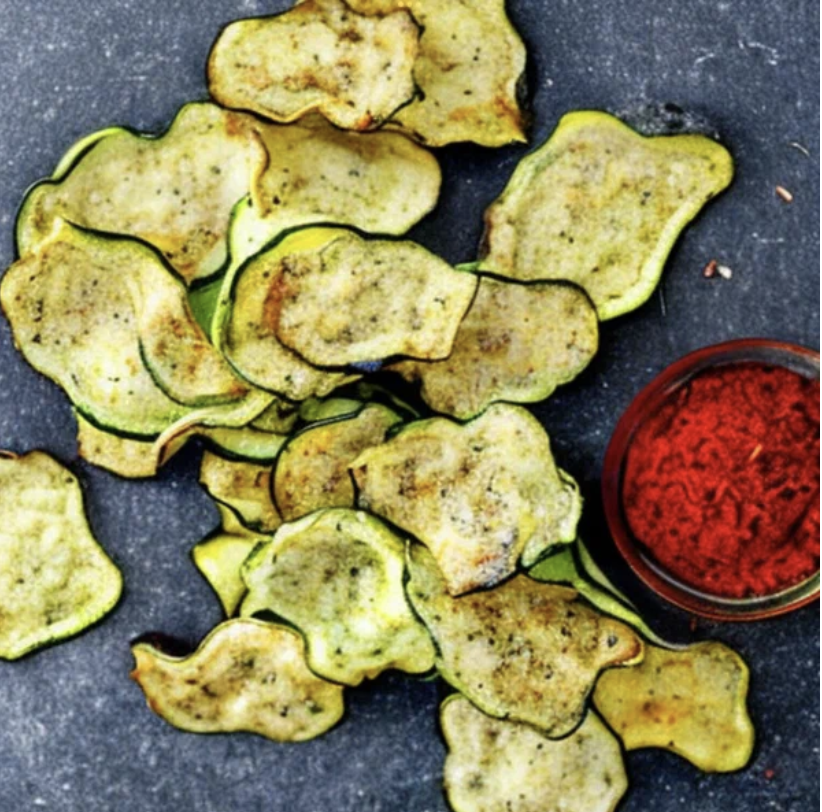 Конкурентное преимущество – бОльший объём в пачке, доступная цена, разнообразие вкусов – добавяется к моркови и свёкле фасоль стручковая, бамия+кабачок, оригинальная рецептура без добавления сахаров(патоки), доступность в супермаркетах, бОльшая узнаваемость бренда _ планируются большие затраты на маркетинг и распространяемость товара
№
7
АНАЛИЗ СИТУАЦИИ. АНАЛОГИ И КОНКУРЕНТЫ
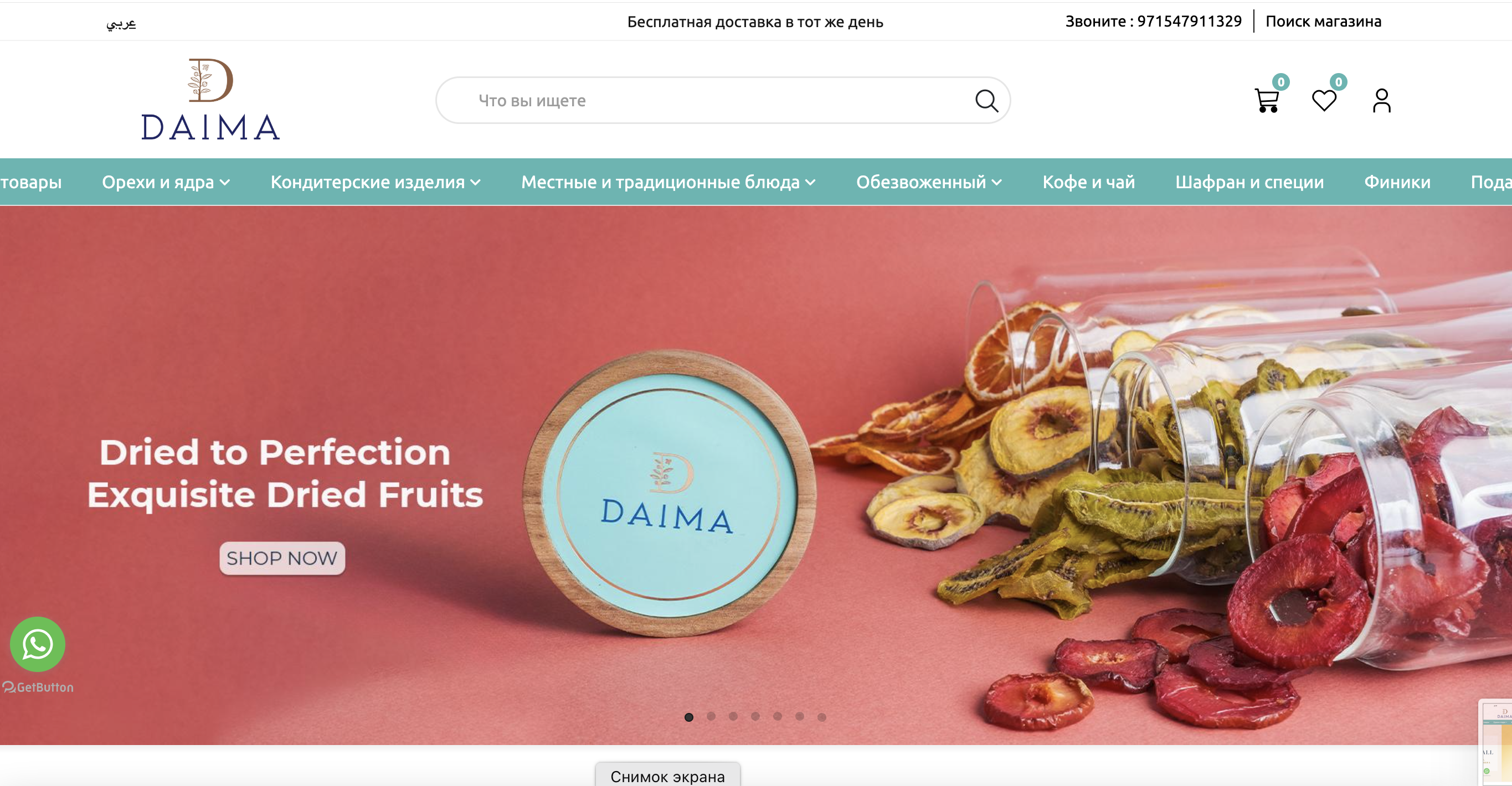 БенчмаркаDAIMA UAE+ Идеальный пример 
брендинга    - Высокая цена 
1755 руб за 250 г7020 руб/кг
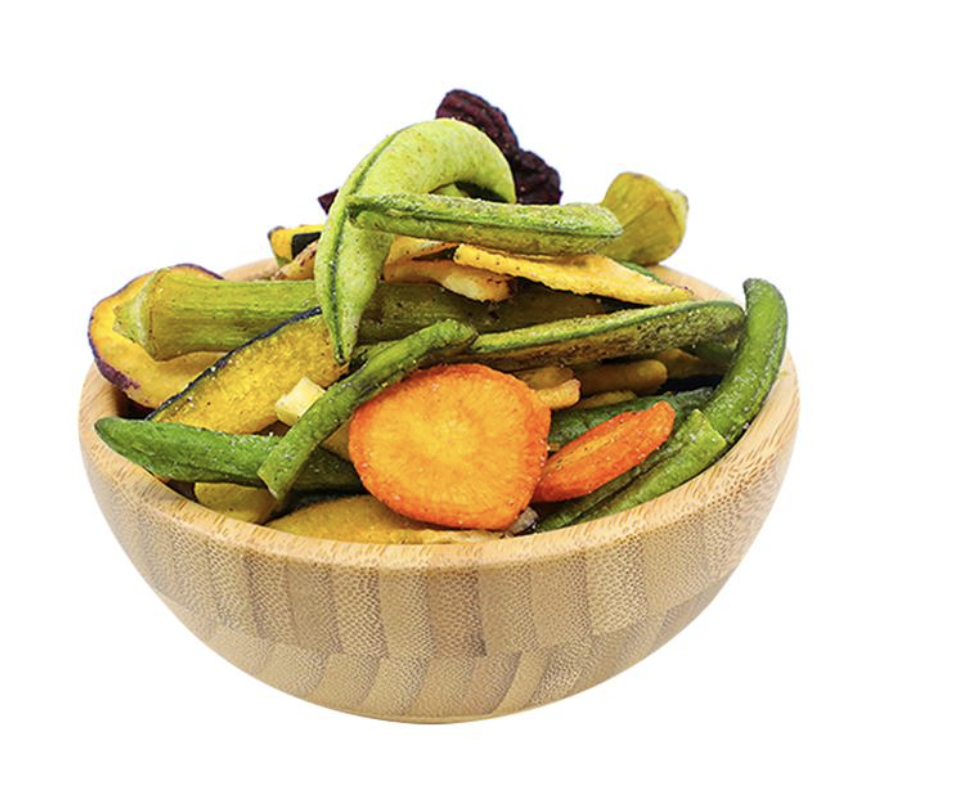 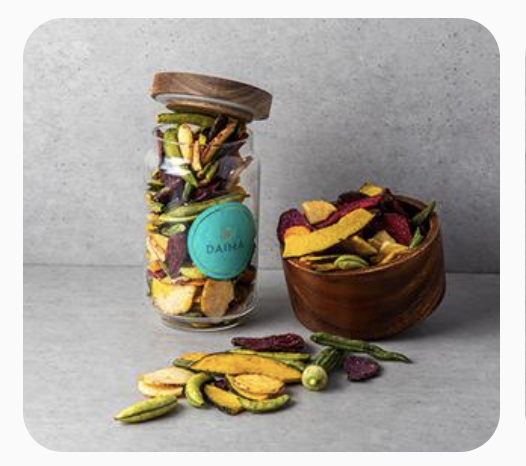 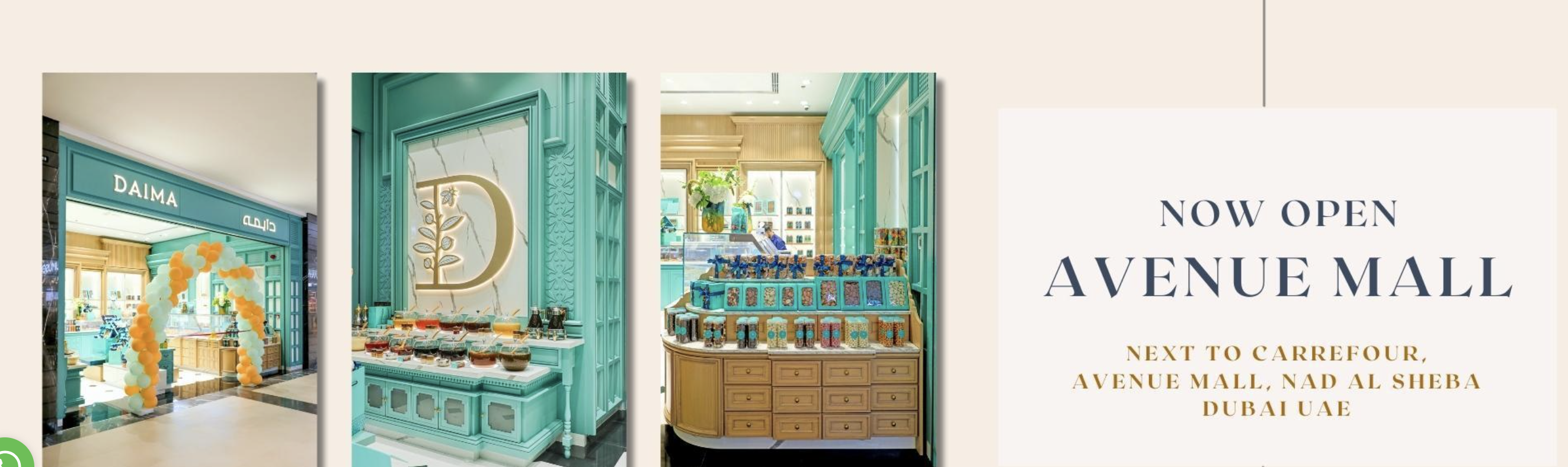 №
8
1 – Бизнес-модель организации по форме канвы Остервальдера-Пенне
9
ПЛАН ДАЛЬНЕЙШЕЙ РЕАЛИЗАЦИИ ПРОЕКТА
(ОРГПРОЕКТ)
Наиболее важные расходы на данном этапе:4 месяца - декабрь-март 2024Сушильная машина 11 000руб, на 8 поддонов (до 10 кг овощей) 5000 р + 25Аренда помещения для хранения и производства + оплата электроенергии Закуп сырья Коэффициент дегидратации 1/8Расходы на упаковку Оплата услуг маркетолога и на закуп рекламы 400 тыс
ноябрь-декабрь 2023:
Крафтовое домашнее производство и первая тестовая партия сублимированных овощей, для друзей и знакомых. (MRL=5) Разработка бренда и сайта, Получение документов на право ведения бизнеса
Нахождение партнёров, написание рецептуры и концепции бренда, дизайн упаковки,  предварительные договорённости с производствами, пиар-отделами супермаркетов – основными точками сбыта, получение сертификации
Участие в конкурсе Фонд Бортника, Фонд содействия инновациям, Стартап на миллион
январь-март 2024
Получение гранта и старт реализации проекта с участием производств, запуск продаж через сайт и маркетинговых акций (MRL=7,продукция испытанная опытным путем )
№
10
ПЛАН ДАЛЬНЕЙШЕЙ РЕАЛИЗАЦИИ ПРОЕКТА
(ОРГПРОЕКТ)
Цели бизнеса на 2024-25 г.г.апрель-июнь 2024
Настройка оборудования, первые партии и поставка их в точки сбыта, формирование команды, настройка логистики  
июль-декабрь 2024
Выход на продажи с 10 точек по 20 пачек в день по 100 руб/пачку в обороте 600 тыс в мес
январь 2025
Выход на продажи с 30 точек по 30 пачек в день по цене за 100руб/пачку, в обороте 2 700 000 руб/мес, в год 32 400 000 в год Для этого потребуется 700кг продукции или сырья 21т в месяц -> 252т в год(Затраты на сырье 7 560 000руб)
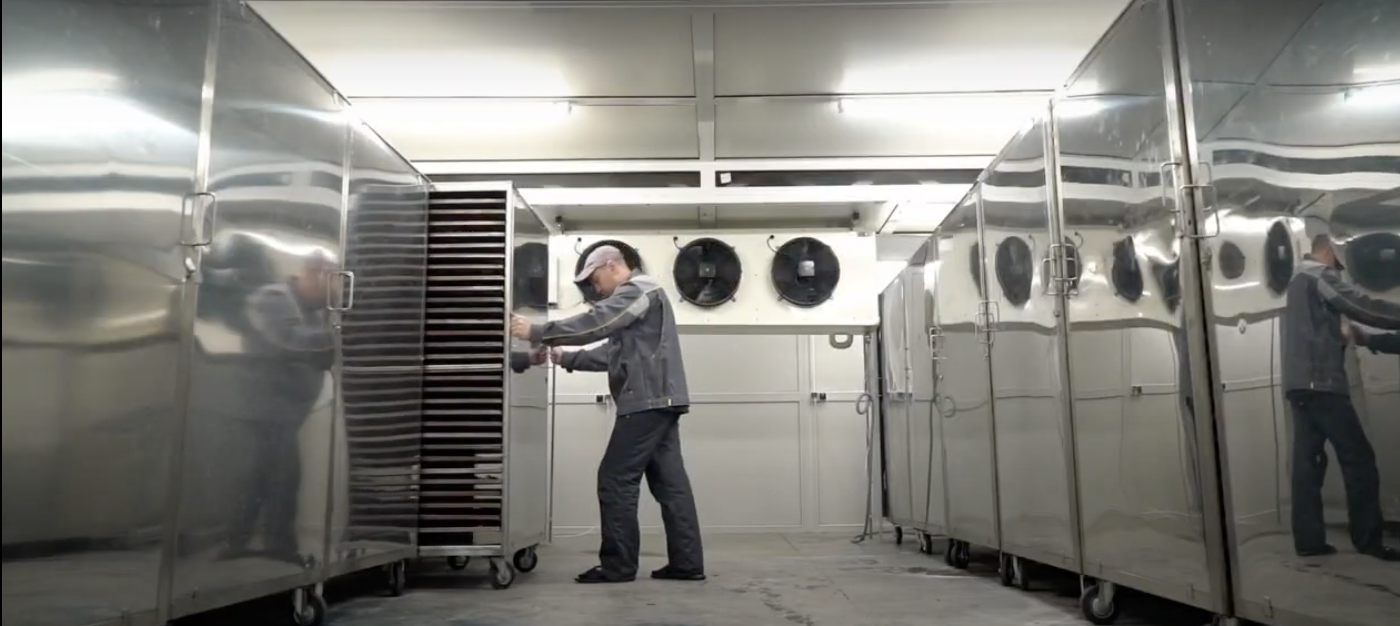 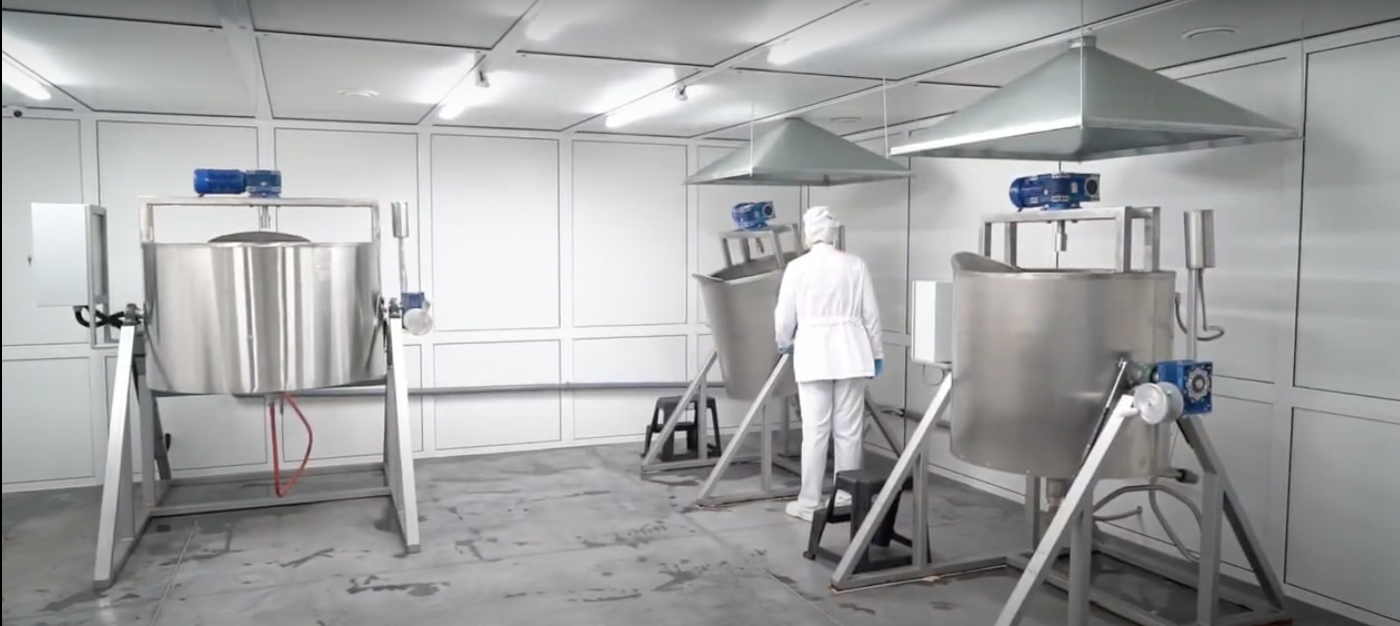 №
11
Издержки и доходы через год
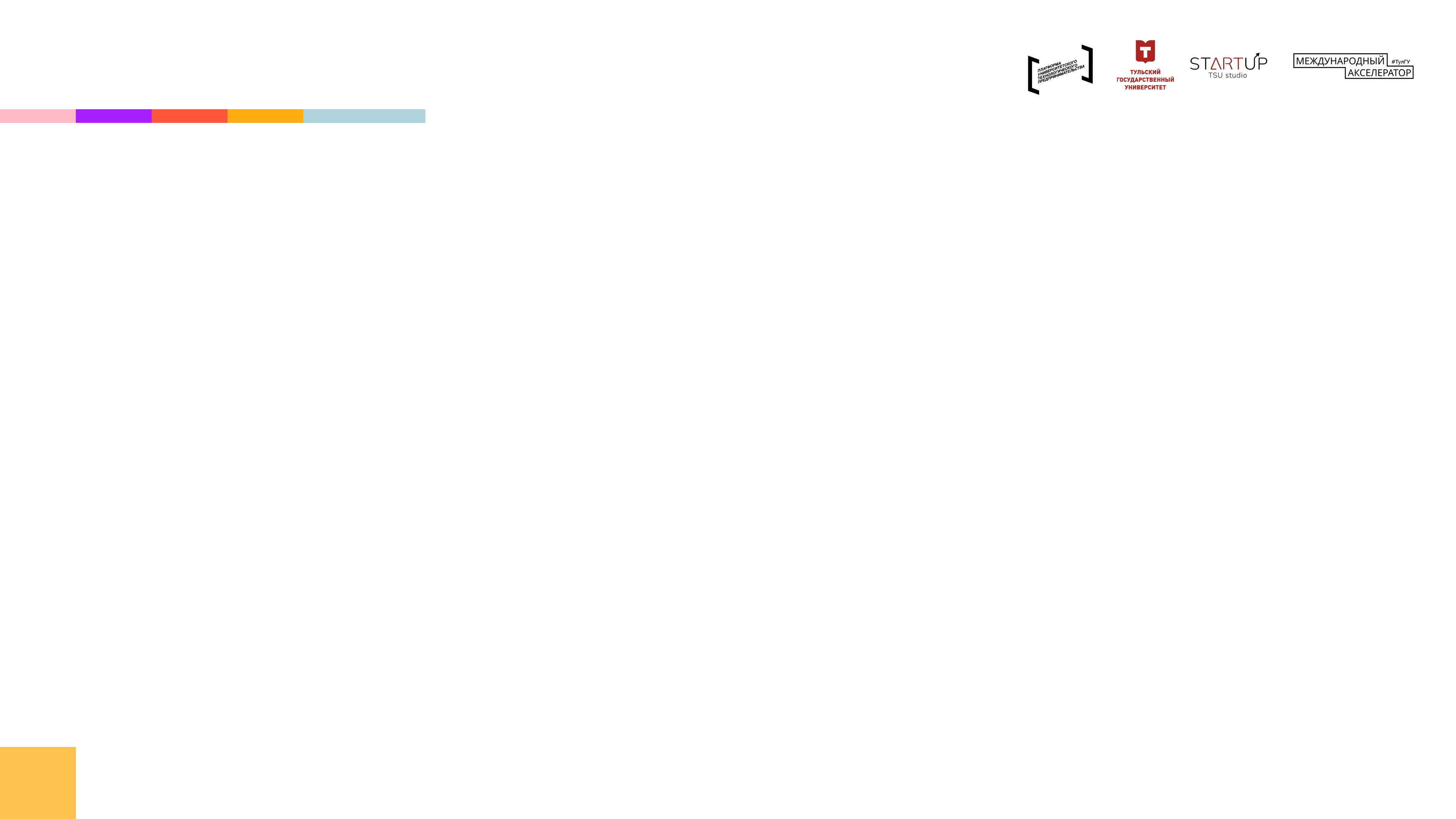 12
ПЛАН ДАЛЬНЕЙШЕЙ РЕАЛИЗАЦИИ ПРОЕКТА
(ОРГПРОЕКТ)
Состав команды и уровень оплаты труда:

учредитель(я) (130 тыс. руб)
главный инженер-технолог, зп 80тыс. руб.
бухгалтер (удаленно 20 тыс. руб)
специалист по привлечению клиентов, маркетолог-продажи (60 тыс. руб)
юрист (аутсорс, 15 тыс руб)
рабочие на производстве непрерывного цикла
1 работник на линии, 1 работает с сырьем (чистка), 1 на таре и упаковке, 1 на сублимации (160 тыс. руб)
ФОТ: 465 000*(1+0,13+0,34)=684 000руб/мес ->
->8 200 000/год.
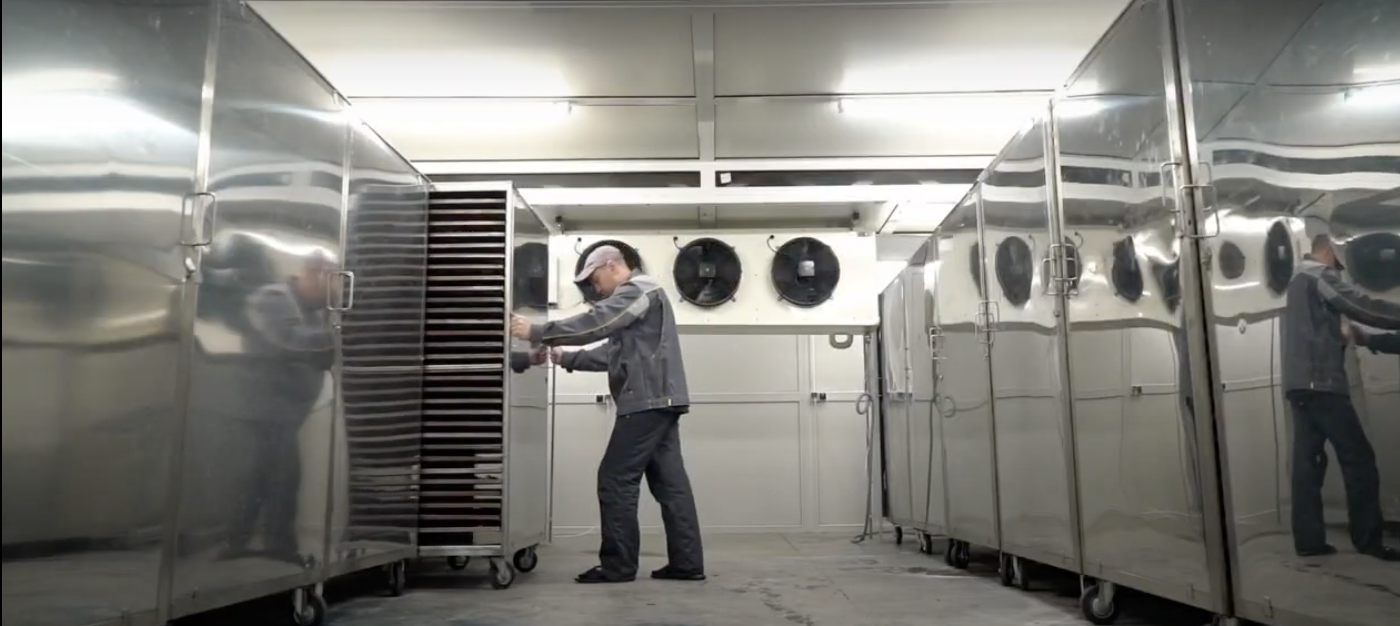 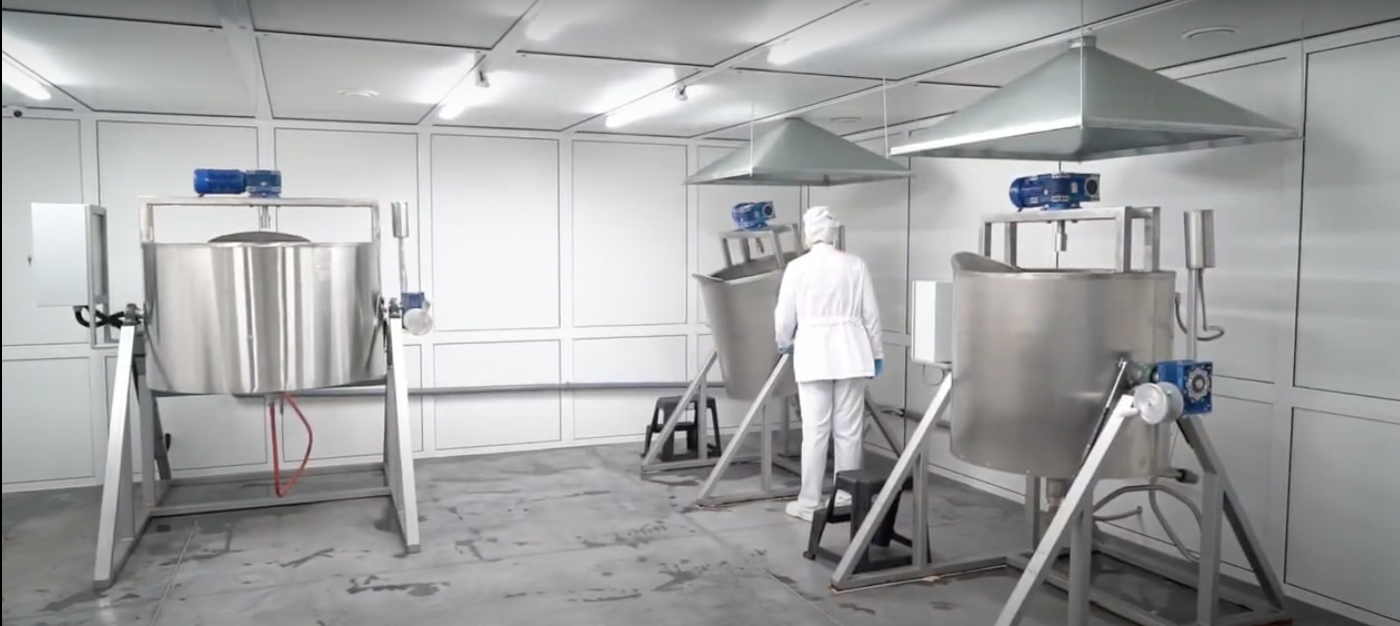 №
13
КОМАНДА ПРОЕКТА
№
14
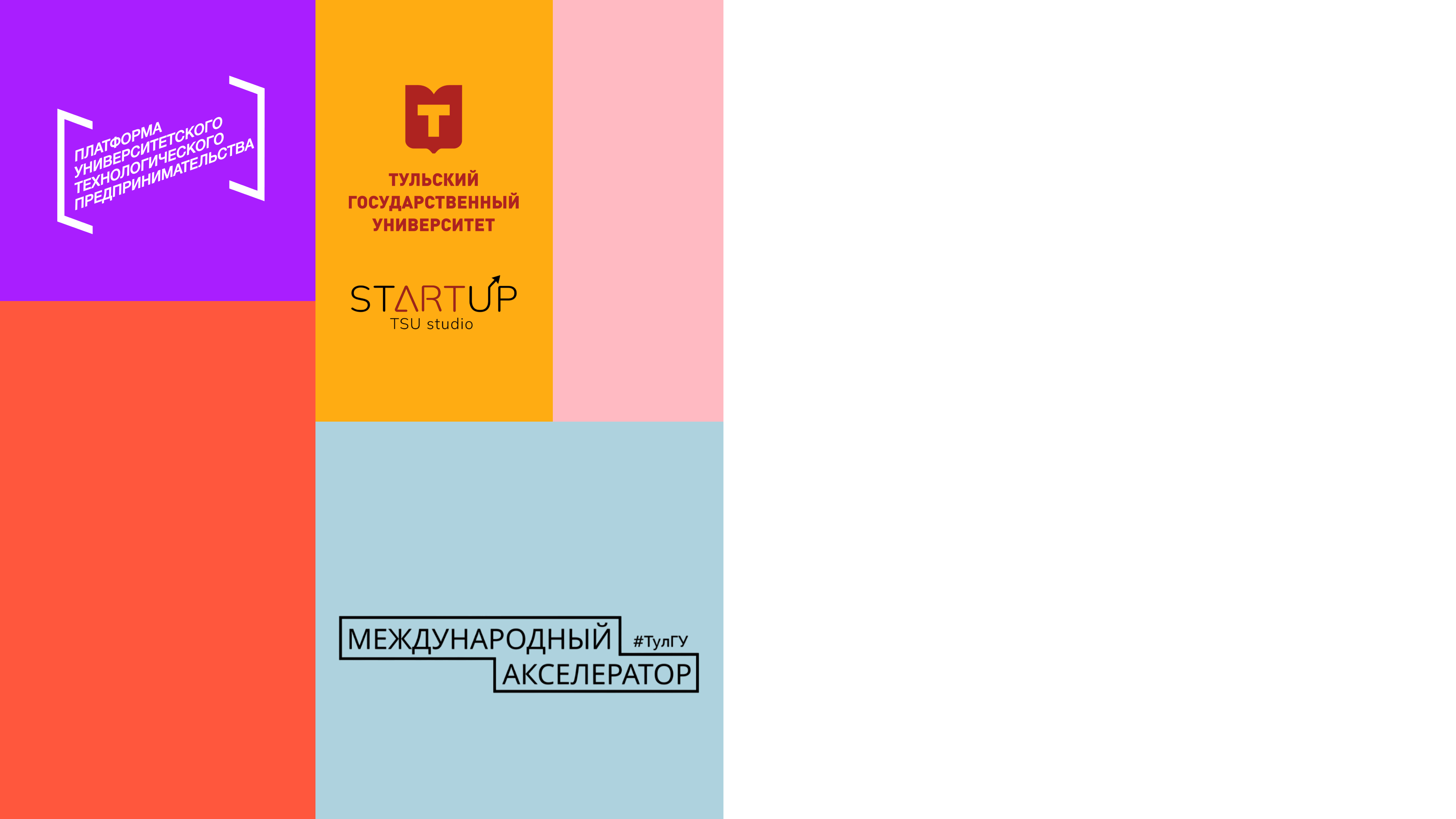 ФИО
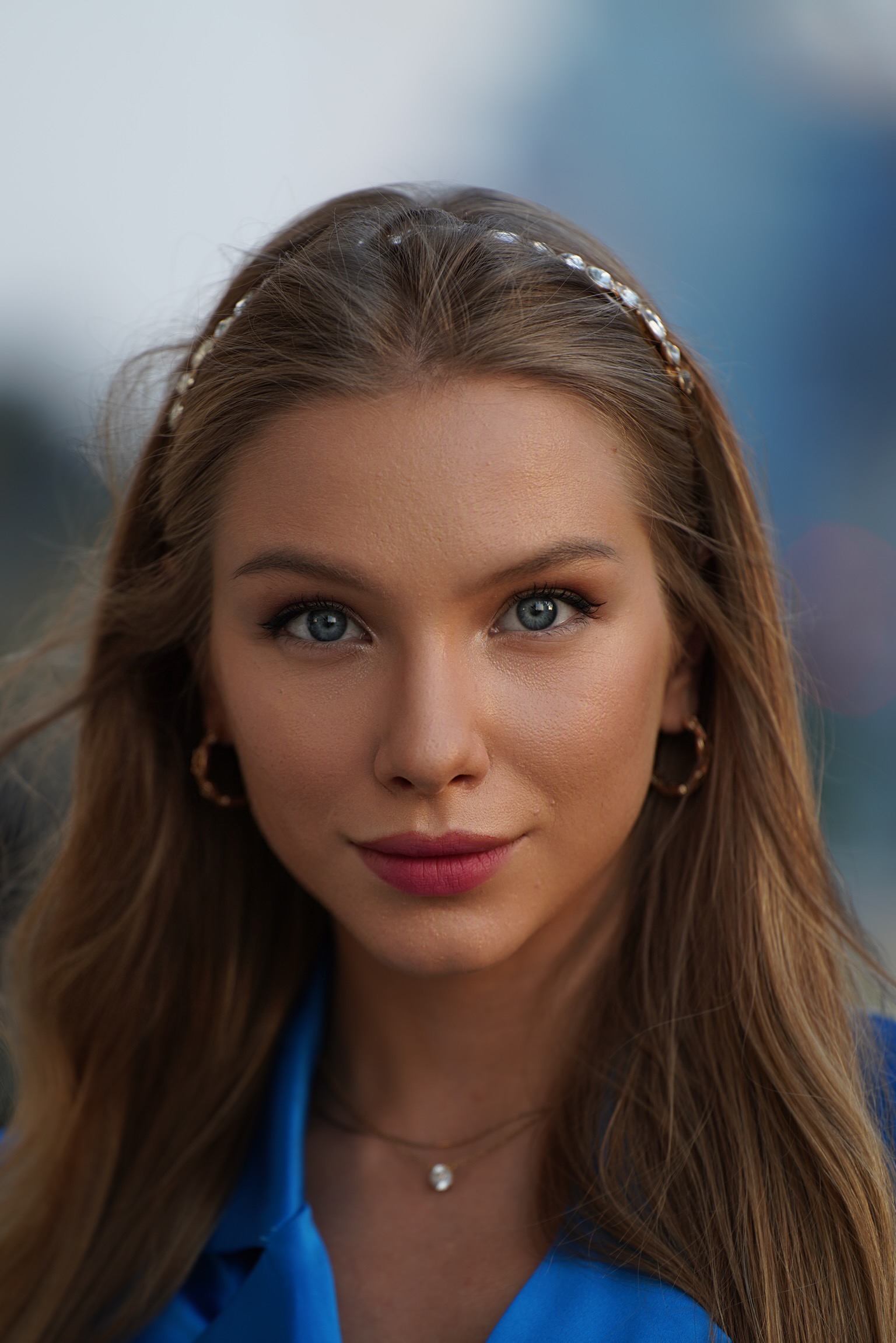 Фото
Спасибо 
за внимание!
Почта tatarinceva11@icloud.com


Телефон
89107045168